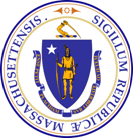 Taxonomy Commission
Executive Office of Health & Human Services
Lauren Peters, Undersecretary

February 14, 2019
2:00-4:00 pm

One Ashburton Place
Boston, Mass.
Agenda
Welcome
Review Jan. 17 meeting minutes (Vote)
Recommended taxonomy
Discussion of next steps
Welcome
Lauren Peters (Chair)
Undersecretary, Health & Human Services

Matthew Veno
Commissioner of Insurance

Deirdre Calvert, LICSW
Column Health

Kiame Mahaniah, MD
Lynn Community Health Center

Kate Ginnis, MSW, MPH, MS
Boston Children's Hospital

Scott Weiner, MD, MPH
Brigham and Women’s Hospital



Claudia Rodriguez, MD
Brigham and Women’s Hospital

Diana Deister, MD
Boston Children’s Hospital

Sarah Coughlin, LICSW, LADC-I
National Association of Social Workers

Sarah Chiaramida, Esq.
Massachusetts Association of Health Plans

Ken Duckworth, MD
Blue Cross Blue Shield of Massachusetts
Vote:
Approval of Jan. 17 meeting minutes
Recommended Taxonomy
Legal Authority: Chapter 208, Section 102 of the Acts of 2018

Purpose: Review evidence-based treatment for individuals with a substance use disorder, mental illness or co-occurring substance use disorder and mental illness. The commission shall recommend a taxonomy of licensed behavioral health clinician specialties. Notwithstanding any general or special law to the contrary, the taxonomy of licensed behavioral health clinician specialties may be used by insurance carriers to develop a provider network. The commission shall recommend a process that may be used by carriers to validate a licensed behavioral health clinician’s specialty.
Recommended Taxonomy
Address outstanding taxonomy terms

Discuss list of treatment modalities
Are these the correct groupings?
Are we missing any modalities?
What language should be used for each modality?

Discuss list of medical conditions to fall under “Coping with Medical Illness”

Recommendation
Next Steps
Discussion: process for validating specialties
“The commission shall recommend a process that may be used by carriers to validate a licensed behavioral health clinician’s specialty.”